Красноярский край
ГИА-11
Организация и проведение ГИА-11 в форме государственного выпускного экзамена в 2015 году
Труненкова Мария Вячеславовна

методист  отдела организационно-методического обеспечения ЕГЭ
КГКСУ «ЦОКО»
КГКСУ «Центр оценки качества образования»
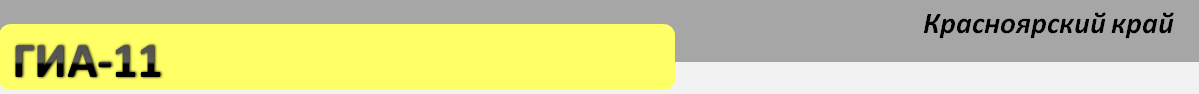 Итоги государственного выпускного экзамена в 2014 году
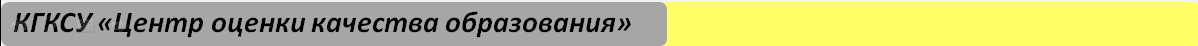 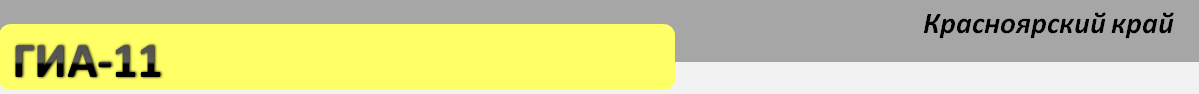 Сроки проведения государственного выпускного экзамена (ГВЭ) в 2015 году
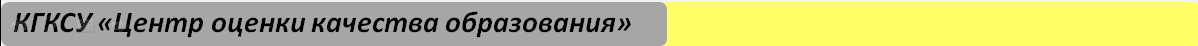 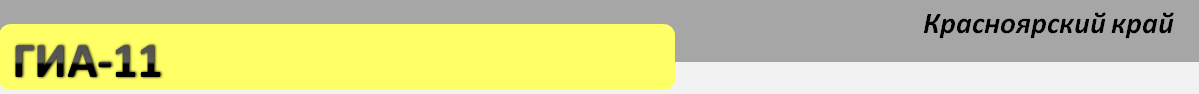 Сроки проведения государственного выпускного экзамена (ГВЭ) в 2015 году
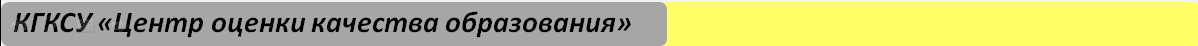 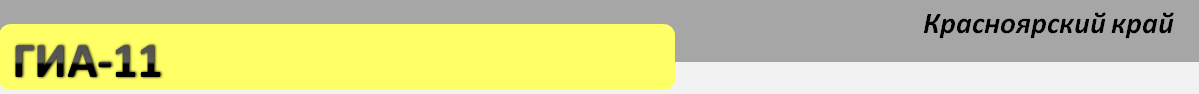 Итоговое сочинение (изложение)
Итоговое изложение, как допуск к ГВЭ, вправе писать:
обучающиеся с ОВЗ, дети-инвалиды и инвалиды;
обучающиеся, получающие среднее общее образование в учебно-воспитательных учреждениях закрытого типа и в учреждениях, исполняющих наказание в виде лишения свободы.
Заявление подается за 2 недели до проведения изложения, в организации, осуществляющей образовательную деятельность, в которой обучающийся осваивает образовательные программы среднего общего образования.
Сроки сдачи сочинения (изложения): 
03.12.2014 (все категории)
04.02.2015, 06.05.2015 (в случае получения «незачет»,
                                   неявки по уважительной причине, подтвержденной документально,
                                       не завершения по уважительной причине, подтвержденной документально)

Обучающимся с ОВЗ, детям-инвалидам и инвалидам продолжительность итогового сочинения (изложения) увеличивается на 1,5 часа.

Проведение итогового сочинения (изложения) может быть организованно на дому (при наличии рекомендаций ПМПК, с указанием необходимости проведения сочинения (изложения) на дому по медицинским показаниям).
Результаты изложения не учитываются при поступлении в вузы.
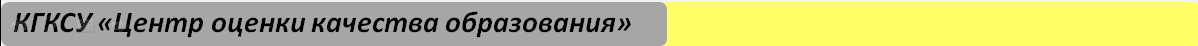 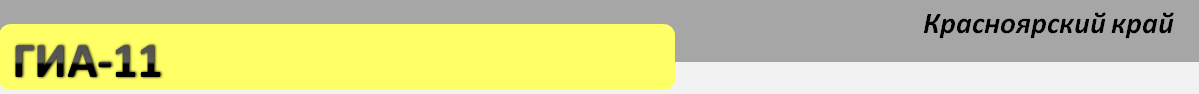 Подача заявления на прохождение ГИА в форме ГВЭ
Заявление подается в организацию, осуществляющую образовательную деятельность, в которой обучающийся осваивал образовательные программы среднего общего образования
до 1 декабря (досрочный период: февраль)
до 1 февраля (досрочный период: март-апрель, основной период)

обучающиеся с ОВЗ                                                                   инвалиды, дети - инвалиды
предоставляют: 
копию рекомендаций ПМПК                                  оригинал или заверенную в установленном                                 порядке копию справки, подтверждающей
                                                                      факт установления инвалидности
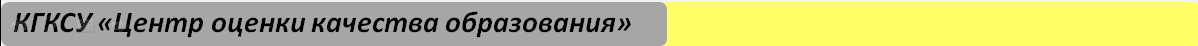 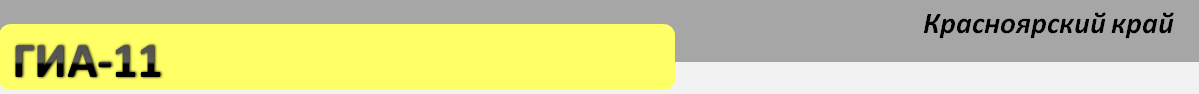 КИМ по эл. почте, бланки ответов на бумажном носителе
ИК  сформированные в ЦОКО
ИК  сформированные в ЦОКО
ИК сформированные на местах
Экзаменационные материалы ГВЭ
ЦОКО
ОУ уголовно-исполнительной системы, расположенные в черте г. Красноярска, п. Громадск
упаковка работ в возвратно-доставочные пакеты
Член ГЭК г. Красноярск
Член ГЭК г. Красноярск
ОУ уголовно-исполнительной системы , расположенные в ТОМах и муниципалитетах
муниципалитет
Член ГЭК МОУО
ОУ, в котором проходят ГВЭ дети с ОВЗ (муниципалитеты)
сканирование работ и отправка по эл. почте
муниципалитет
Член ГЭК МОУО
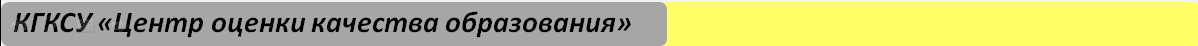 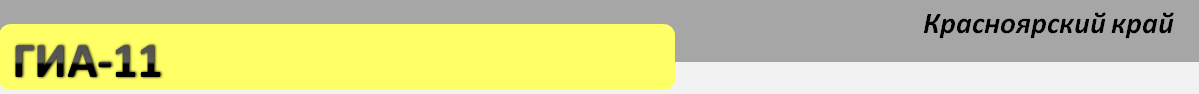 Материалы и документы ГВЭ
индивидуальные комплекты участников ГВЭ (задания и бланки ответов на задания экзаменационной работы)
возвратные доставочные пакеты;
акт готовности ППЭ ГВЭ;
протокол проведения ГВЭ в ППЭ;
акт приема-передачи материалов ГВЭ в ППЭ;
акт об удалении участника ГВЭ;
акт  о досрочном завершении экзамена по объективным причинам;
акт о нестандартной ситуации;
форма объяснительной участника ГВЭ;
форма объяснительной работников ППЭ;
инструкция для организатора в аудитории; 
акт о результатах общественного контроля;
апелляция о нарушении установленного порядка, протокол рассмотрения апелляции;
протокол идентификации личности участника ГВЭ.
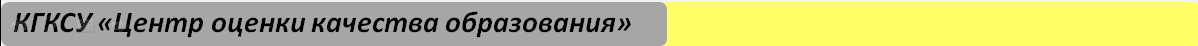 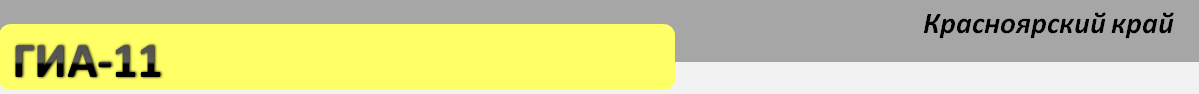 Особые условия для сдающих ГВЭ
ГВЭ по всем учебным предметам  для слепых и обучающихся с нарушением опорно-двигательного аппарата по  их желанию проводиться в устной форме (п.48 порядка).

Для лиц, имеющих медицинские основания для обучения на дому и соответствующие рекомендации ПМПК, экзамен организуется на дому.

Обучающимся с ОВЗ, детям-инвалидам и инвалидам продолжительность экзамена увеличивается на 1,5 часа.

Для обучающихся в учреждениях ГУФСИН ГИА организуется с учетом специальных условий содержания и необходимости обеспечения общественной безопасности в период проведения экзамена.
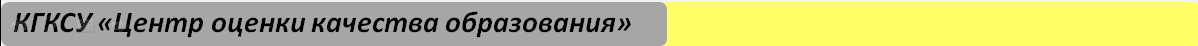 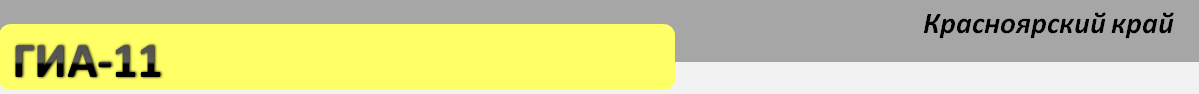 Процедура проведения ГВЭ
Доставка экзаменационных материалов членом ГЭК в ППЭ;
Передача экзаменационных материалов членом ГЭК руководителю ППЭ;
Передача экзаменационных материалов руководителям ППЭ организаторам в аудитории;
Организатор в аудитории до начала экзамена проводит инструктаж участников ГВЭ;
В 10.00  участники экзамена производят вскрытие индивидуальных комплектов;
После вскрытия индивидуальных комплектов организаторы в аудитории проводят инструктаж по оформлению экзаменационной работы;
Начало экзамена определяется временем начала выполнения участником экзаменационной работы;
Продолжительность экзамена:
                по русскому языку – 3 часа 55 минут
                по математике – 3 часа 55 минут;
Упаковка экзаменационных работ в возвратные доставочные пакеты организаторами в аудитории, передача руководителю ППЭ  члену ГЭК:
доставка в ЦОКО;
сканирование и отправка по электронной почте в ЦОКО;
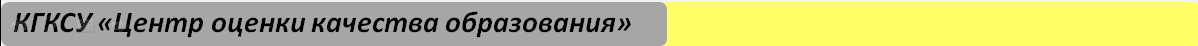 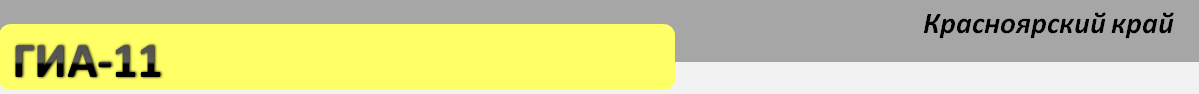 Комиссии ГИА 2015
Государственная экзаменационная комиссия (ГЭК)
Единая для ЕГЭ и ГВЭ;
Один председатель;
Члены ГЭК включены в одну комиссию;

Конфликтная комиссия
Единая для ЕГЭ и ГВЭ;

Предметная комиссия
 подкомиссии

по проверке работ ЕГЭ    по проверке работ ГВЭ

Для экспертов, задействованных на проверке работ ГВЭ, будет организовано обучение.
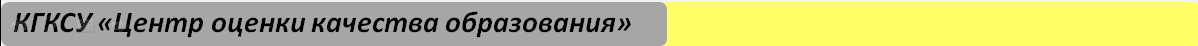 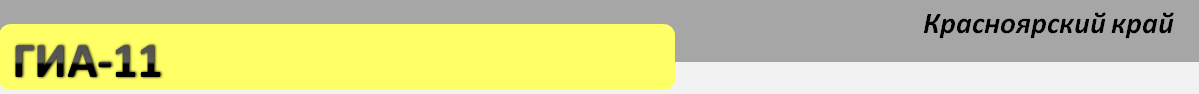 Апелляции
Апелляция не принимается:

 по вопросам содержания и структуры экзаменационных материалов по общеобразовательным предметам;

 по вопросам, связанным с нарушением обучающимся правил выполнения экзаменационной работы.
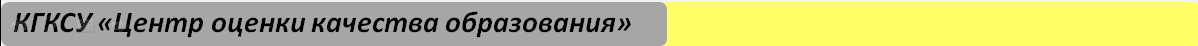 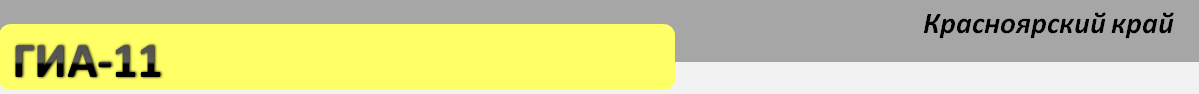 Заполнение ФИС и РИС
План – график внесения сведений в федеральную и региональные информационные системы в 2014-2015 гг.


Основные нарушения при заполнении РБД:
Не соблюдение сроков внесения сведений в базу;
Не внесение изменений в базу при их наличии;
Не внесение результатов экзамена;
Внесение в базу ошибочных сведений.
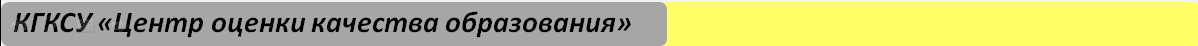